Figure 5. Distribution of star formation rates of the X-ray detected objects in GOODS-S (excluding object 28476, whose ...
Mon Not R Astron Soc, Volume 459, Issue 2, 21 June 2016, Pages 1432–1439, https://doi.org/10.1093/mnras/stw725
The content of this slide may be subject to copyright: please see the slide notes for details.
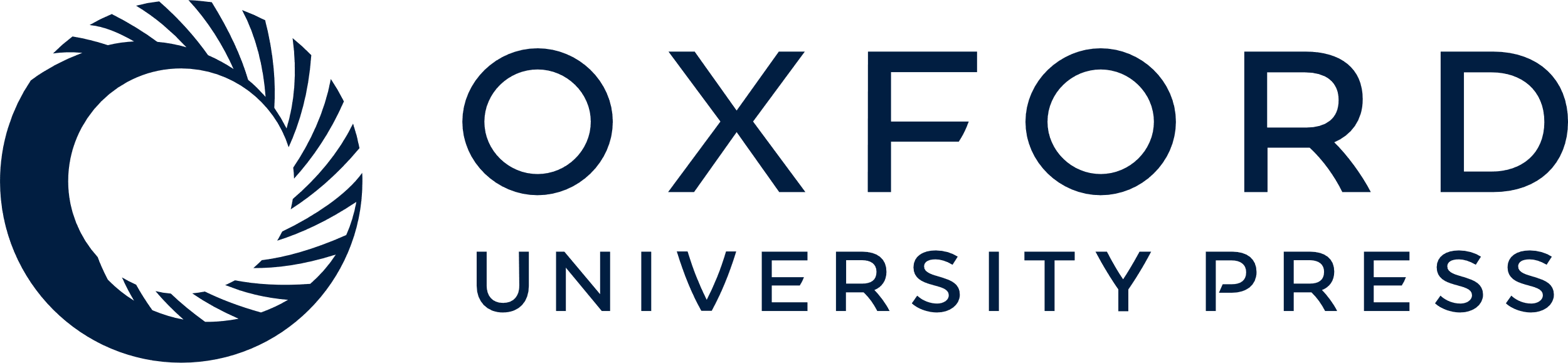 [Speaker Notes: Figure 5. Distribution of star formation rates of the X-ray detected objects in GOODS-S (excluding object 28476, whose X-ray detection is still debated). Each column of the histogram is coloured according to the average (IRAC1–H) colour index of the objects falling within the SFR bin, as shown in the colour bar. SFRs for the Milky Way (Robitaille & Whitney 2010), a typical ULIRG (Le Floc'h et al. 2005) and for a massive maximum-starburst galaxy at z = 6.34 (Riechers et al. 2013) are shown for comparison. The fraction of objects in each bin, at any redshift, falling into our selection region is shown as a red line, on the right vertical axis. The two DCBH candidates selected by our method are shown with yellow stars.


Unless provided in the caption above, the following copyright applies to the content of this slide: © 2016 The Authors Published by Oxford University Press on behalf of the Royal Astronomical Society]